Novosti i daljnji razvoj Dabra
Draženko Celjak
Sveučilište u Zagrebu Sveučilišni računski centar (Srce)
[Speaker Notes: TB: Budućnost dijeljenja rezultata istraživanja: uloga repozitorija]
Kako je počelo?
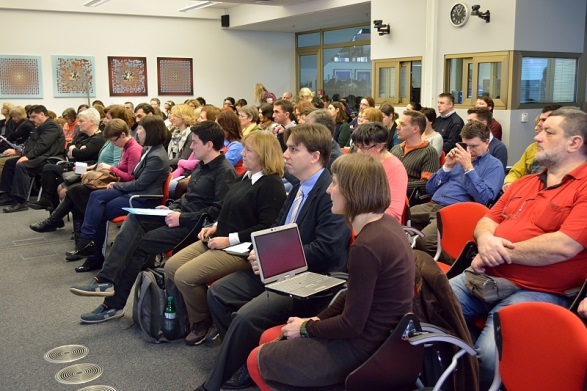 5. 3. 2014. Dan digitalnih repozitorija 

11. 7. 2014. radni sastanak na kojem je konsenzusom odabrana Islandora (opcije: EPrints, Invenio, Islandora, DSpace)

17. 8. 2015. produkcijski rad Dabra s podrškom za završne radove

4. 3. 2016. Sporazum o suradnji na razvoju i održavanju sustava Dabar (FFZG, IRB, MEF, NSK, Srce)
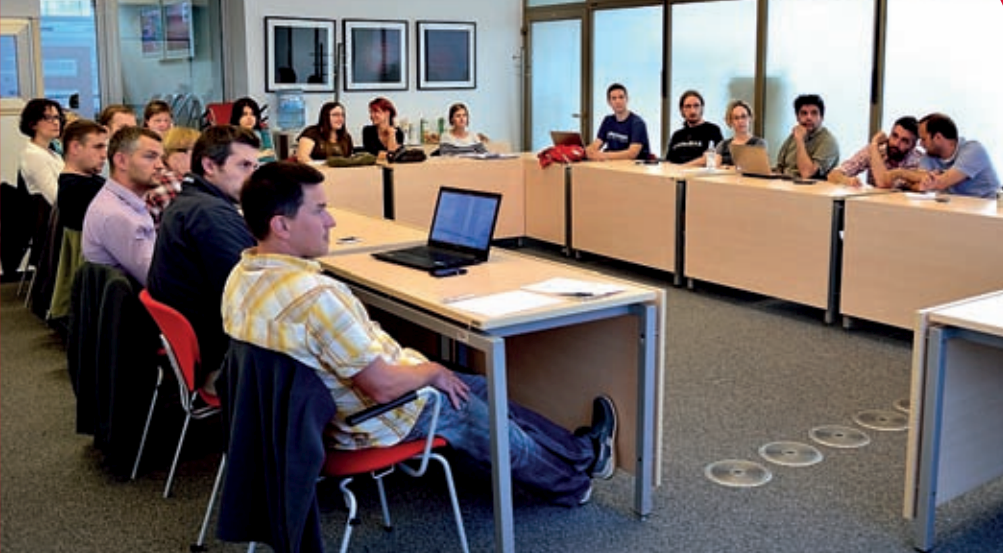 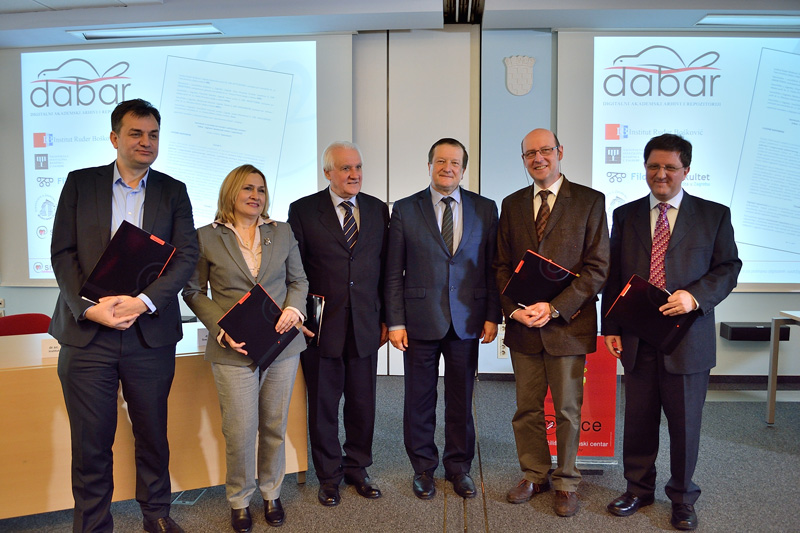 [Speaker Notes: 11.7.2014. 23 osobe iz 13 ustanova]
Dabar
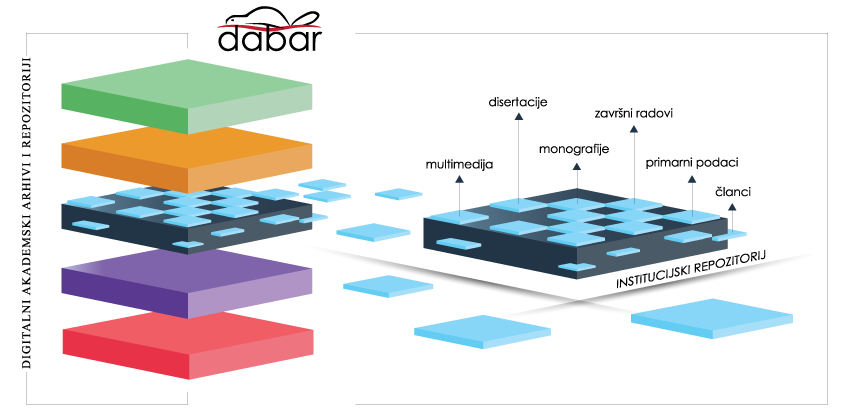 ustanovama i zajednicama iz sustava znanosti i visokog obrazovanja omogućava jednostavnu uspostavu i održavanje pouzdanih i interoperabilnih institucijskih, tematskih i zbirnih digitalnih repozitorija

funkcionalnosti prikupljanja, trajne pohrane i diseminacije pohranjenih objekata

omogućiti otvoreni pristup rezultatima rada ustanova odnosno njihovih djelatnika i studenata
Dabar – trenutno stanje
182 repozitorija
297.000+ objekata
55,3 % otvoreni pristup
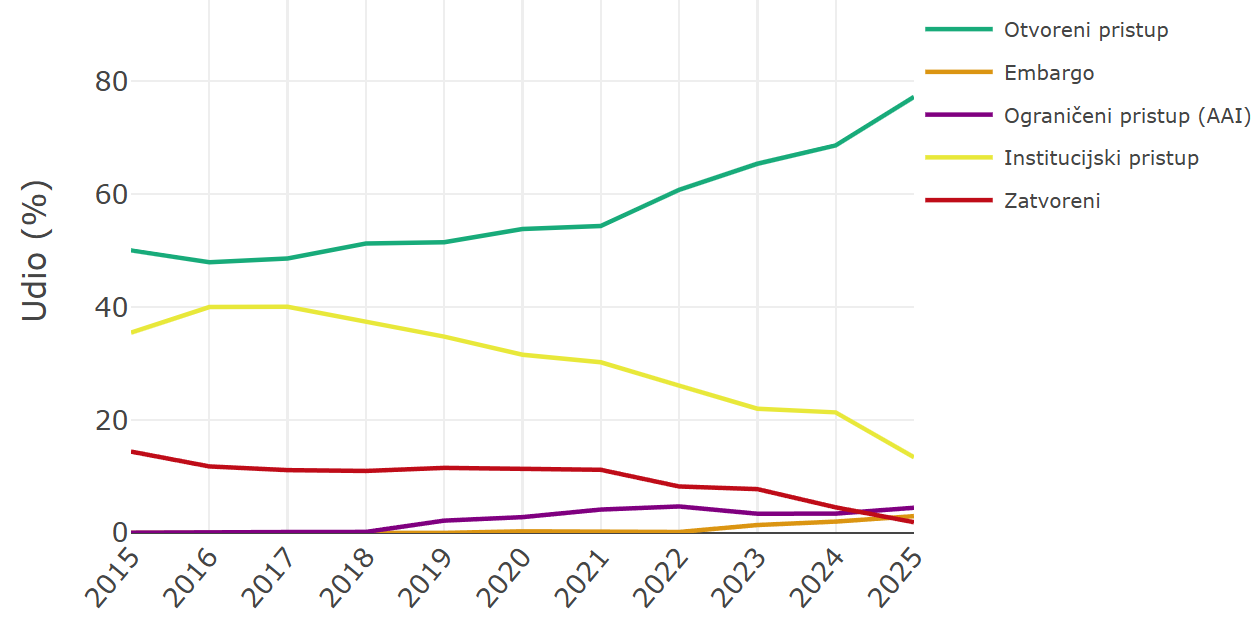 Vrste pristupa objavljenih objekata** kroz vrijeme, izvor: https://dabar.srce.hr/reports/
[Speaker Notes: 182 repozitorija – 5 koji nemaju ni jedan objavljeni objekt = 177 repozitorija

Pozitivan trend: radovi iz 2025. godine 77,23 u OA, 2,98 u Embargo.

U ožujku 2024.: 
FER 903 
GradRI 868 
FOOZOS 1842 
Ukupno: 3613]
Dabar – trenutno stanje
16 različitih vrsta digitalnih objekata (publikacije, podaci, obrazovni sadržaji, multimedija, …)
Prilog u časopisu + Prilog sa skupa (u časopisu) – 2024. godina
u CroRIS-u 9.649 radova
u Dabru 1.257 radova – 13 %
Prilog sa skupa (u zborniku) – 2024. godina
u CroRIS-u 5.845
u Dabru 148 radova – 2,5 %

Prikupljanje, trajna pohrana i diseminacija svih rezultata rada?
[Speaker Notes: Završni, diplomski i specijalistički radovi: 
u ISVU 25.751
u Dabru 24.882 (84% od ukupnog broja radova u Dabru)

u Dabru 24.882 radova (66,5% OA)
u Dabru 1.257 radova (93% OA)
u Dabru 148 radova (94% OA)]
Razvoj
CoreTrustSeal certifikacija repozitorija PMF-a


Reimplementacija sustava Dabar: Dabar 2
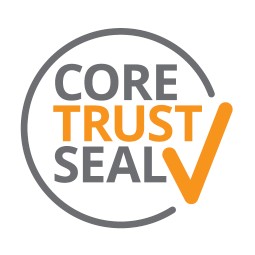 Dabar 2 – korisničko testiranje
Izvještaj o rezultatima korisničkog testiranja sustava Dabar:
linkovi za pohranu smješteni u navigaciji pa funkcionalnost preuzimanja nije dovoljno vidljiva
neočekivana pozicija login gumba
smisao neobaveznih polja
razumljivost opisa nekih polja
…
https://urn.nsk.hr/urn:nbn:hr:102:421497
[Speaker Notes: Uzorak: 2 studenta, 3 istraživača/nastavnika i 4 urednika repozitorija]
Dabar 2 - novi dizajn
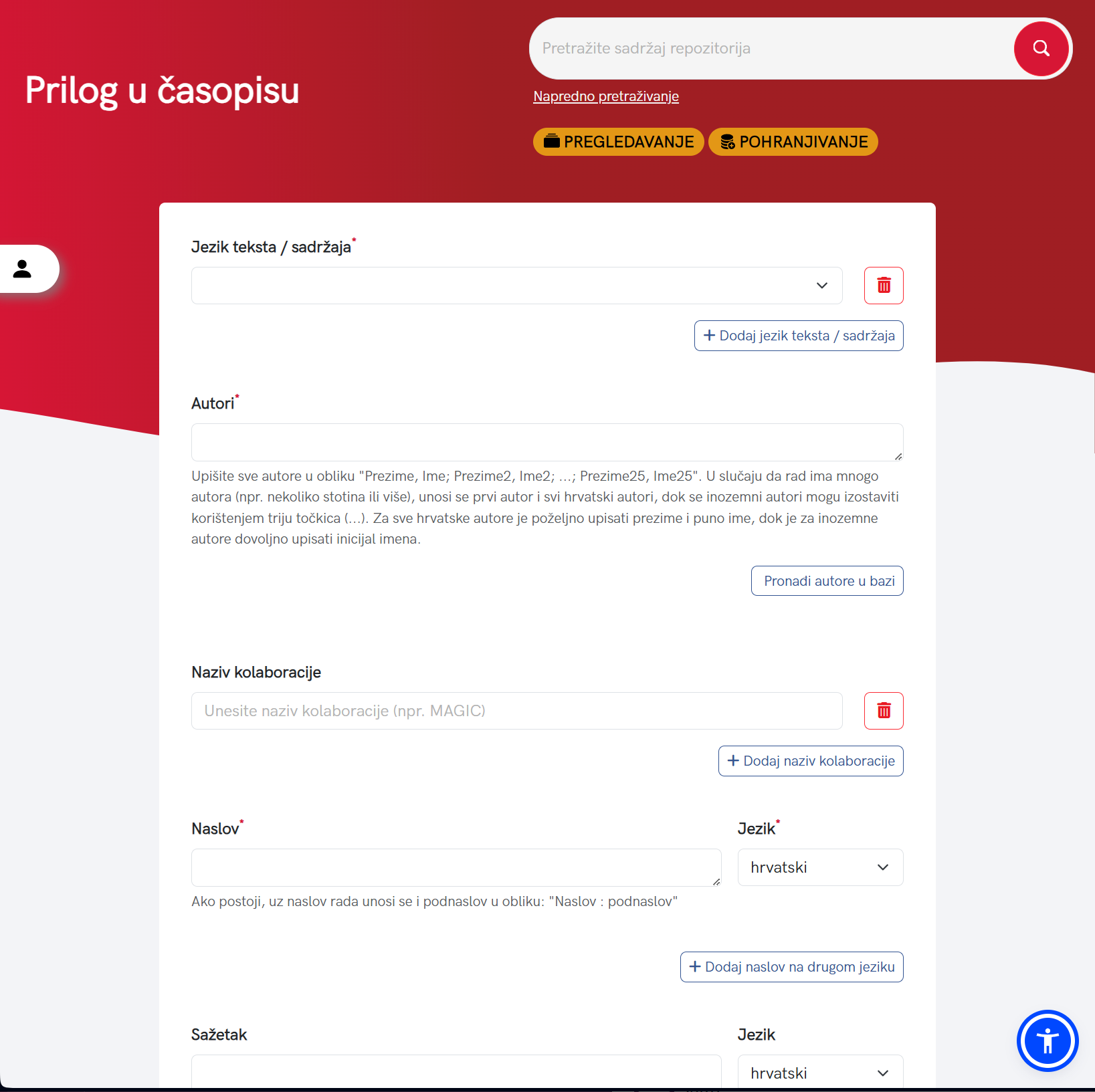 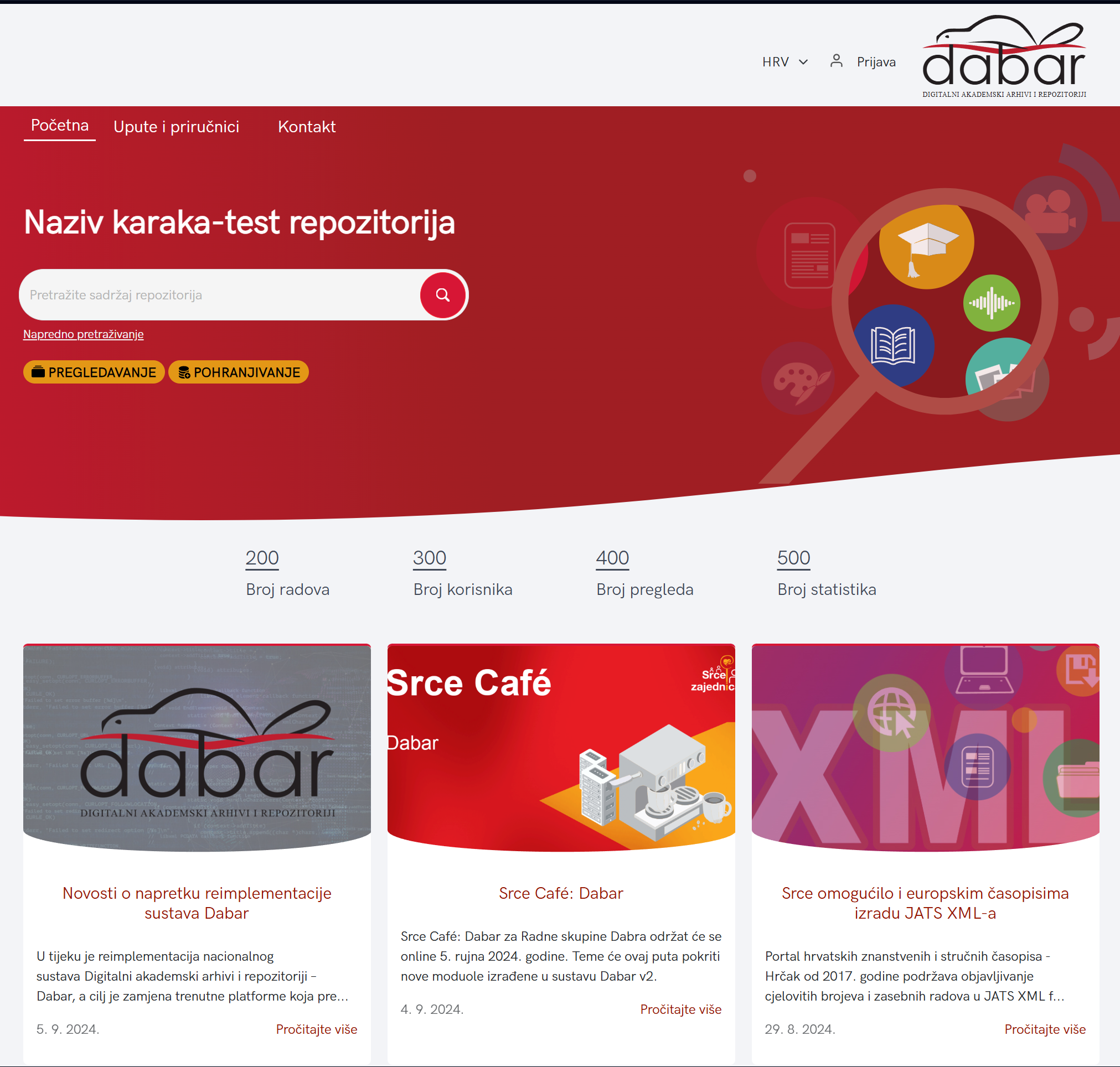 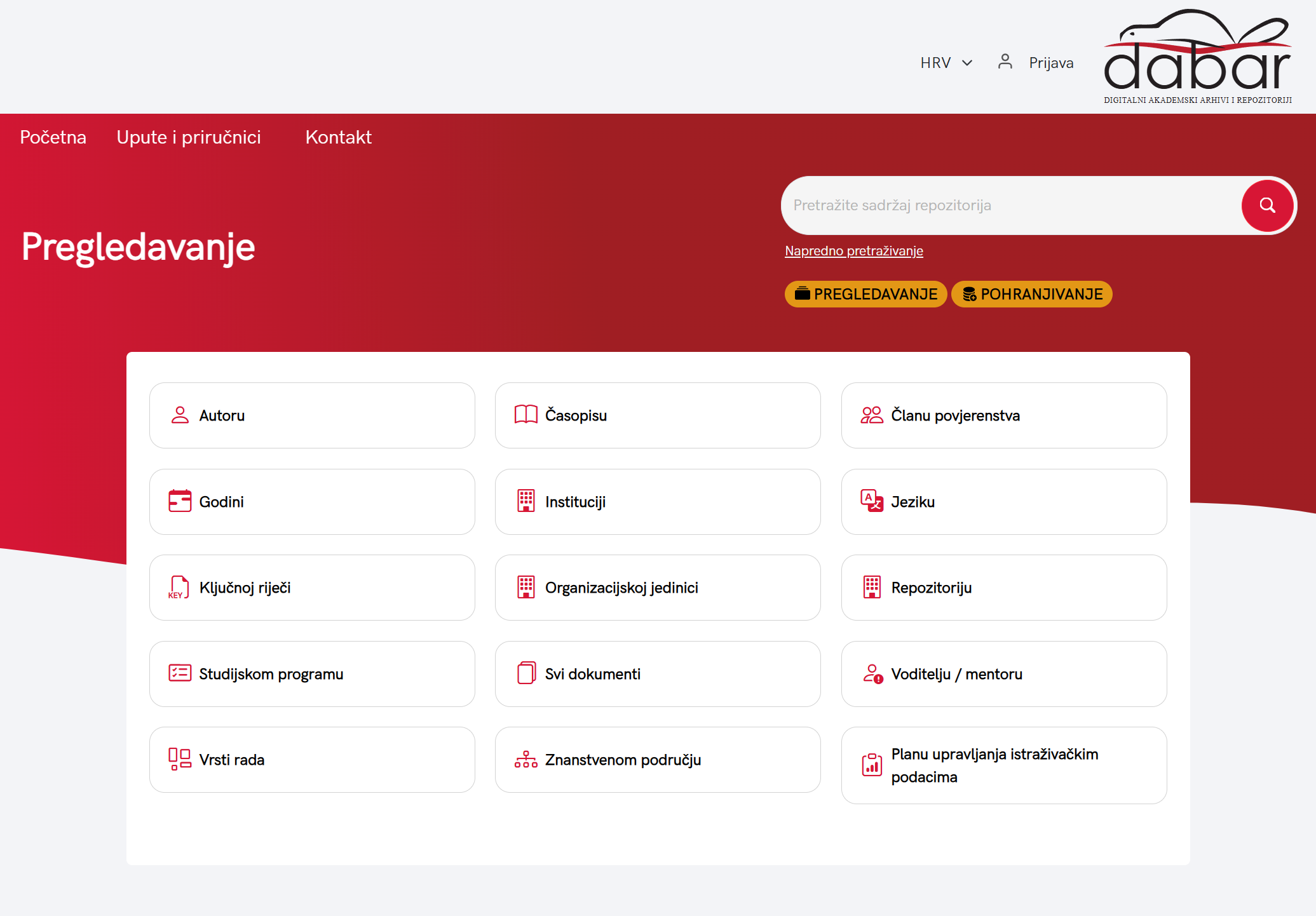 Dabar 2 – autentikacija i nova arhitektura
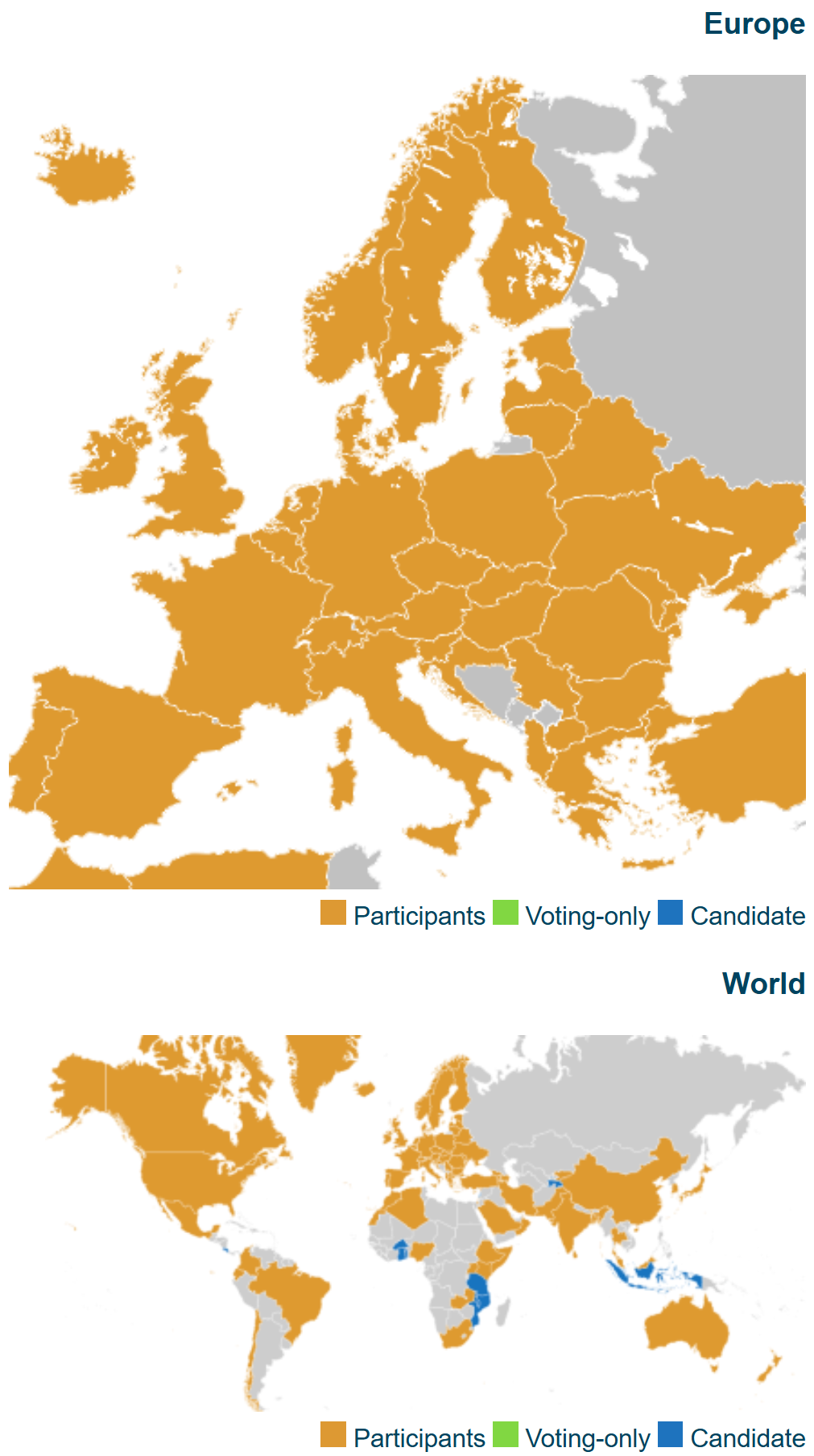 eduGAIN
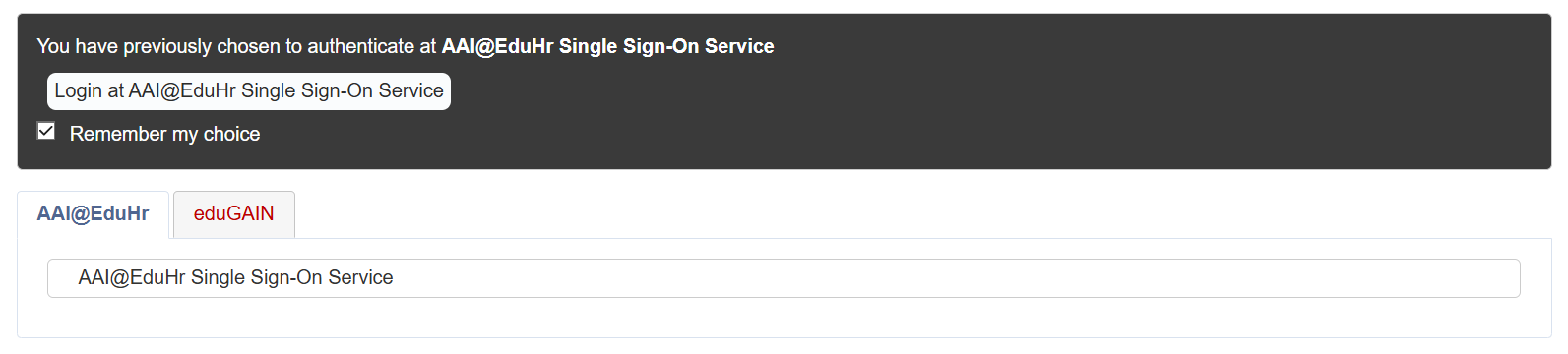 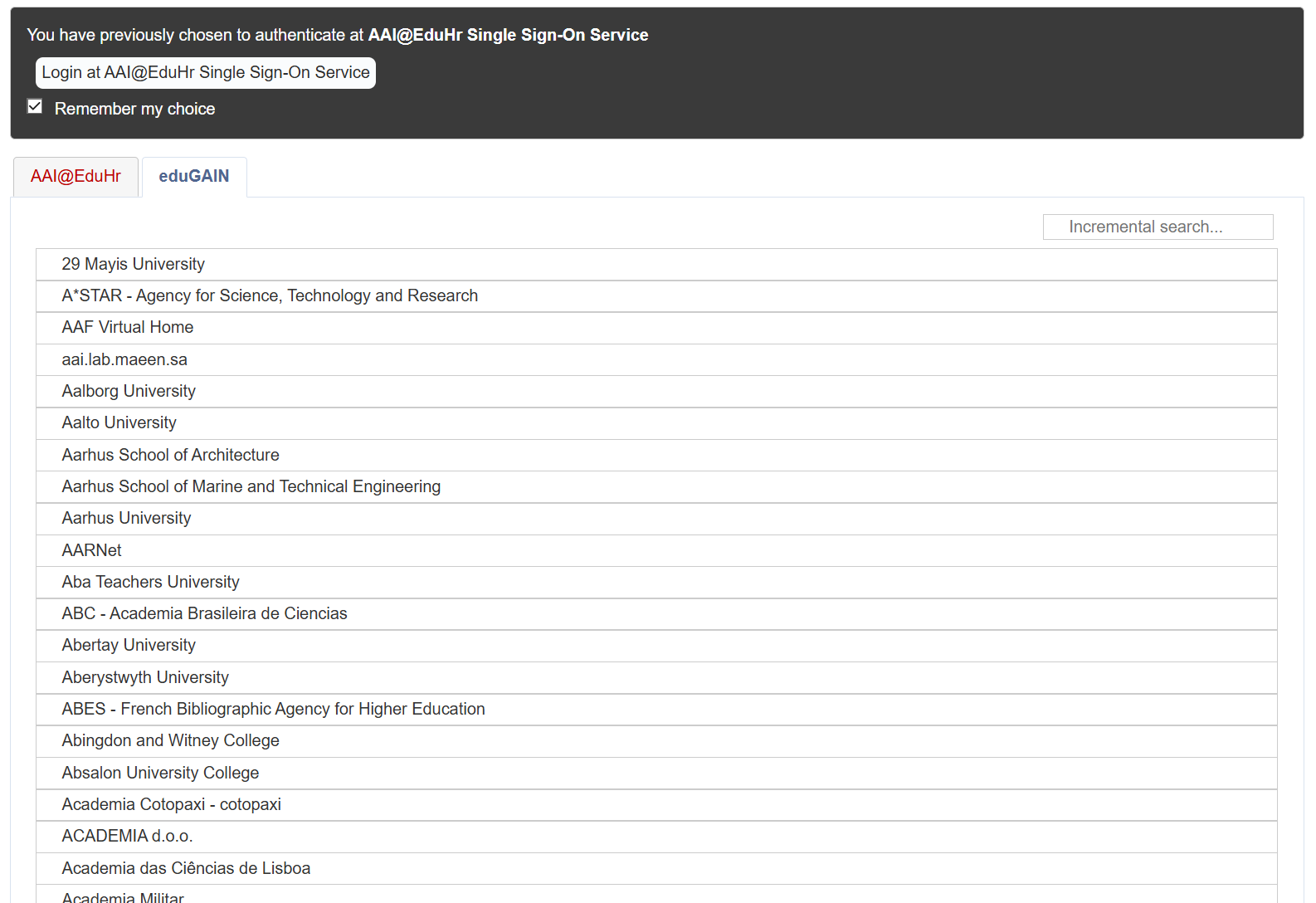 https://technical.edugain.org/status
[Speaker Notes: eduGAIN is an international interfederation service interconnecting research and education identity federations. It enables the secure exchange of information related to identity, authentication and authorization between participating federations. (https://en.wikipedia.org/wiki/EduGAIN)

Prava pristupa, prava pohranjivanja, autentikacija za pristup funkcionalnostima sustava, EOSC]
Dabar 2 – revizija specifikacija
Koordinacijski odbor i radne skupine:
nazivi objekata – usklađivanje s CroRIS-om (Rad u časopisu > Prilog u časopisu)
metapodatkovni opisi - ujednačavanje naziva i načina zapisivanja pojedinih „komponenti” sučelja
kontrolirani rječnici
izbacivanje suvišnih elemenata opisa
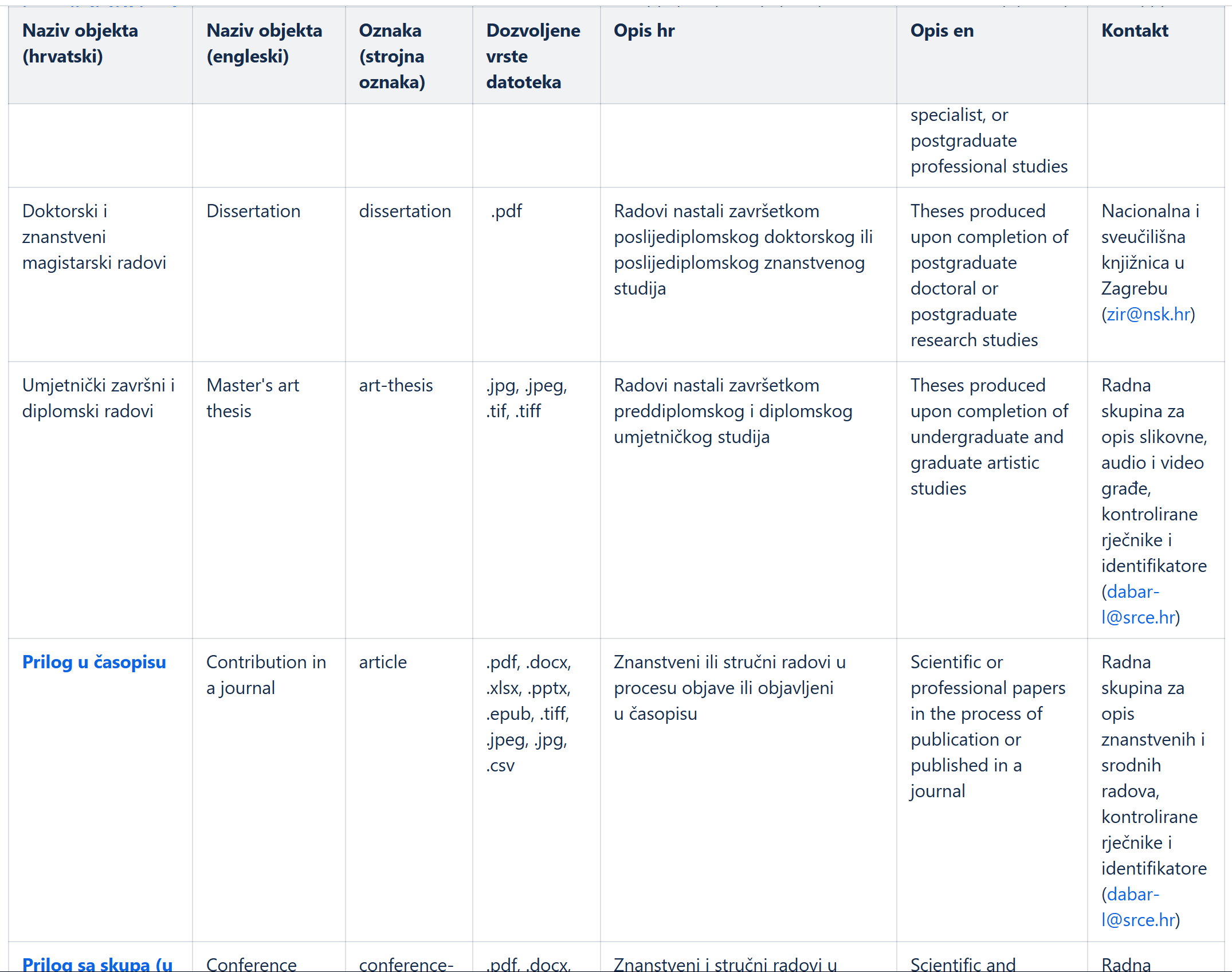 Specifikacije na wiki stranicama: https://wiki.srce.hr/x/Kw38Cg
[Speaker Notes: Pojednostavljen opis npr. skupa/konferencije]
Dabar 2 – integracija
Povezivanje s CroRIS-om (projekti, događanja, organizacijske jedinice, publikacije, osobe)
Preuzimanje podataka iz ISVU-a (i o radovima na poslijediplomskim studijima)
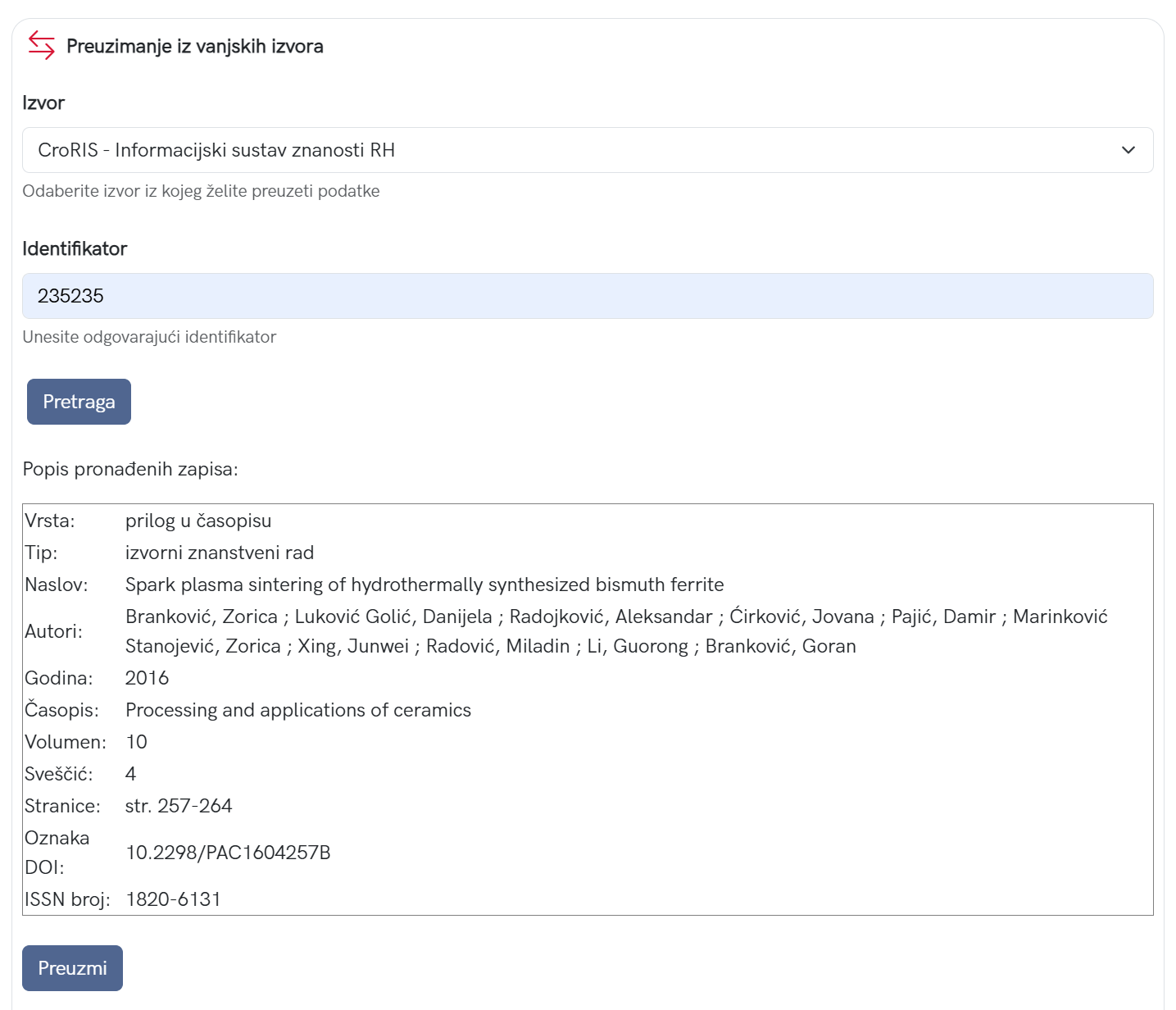 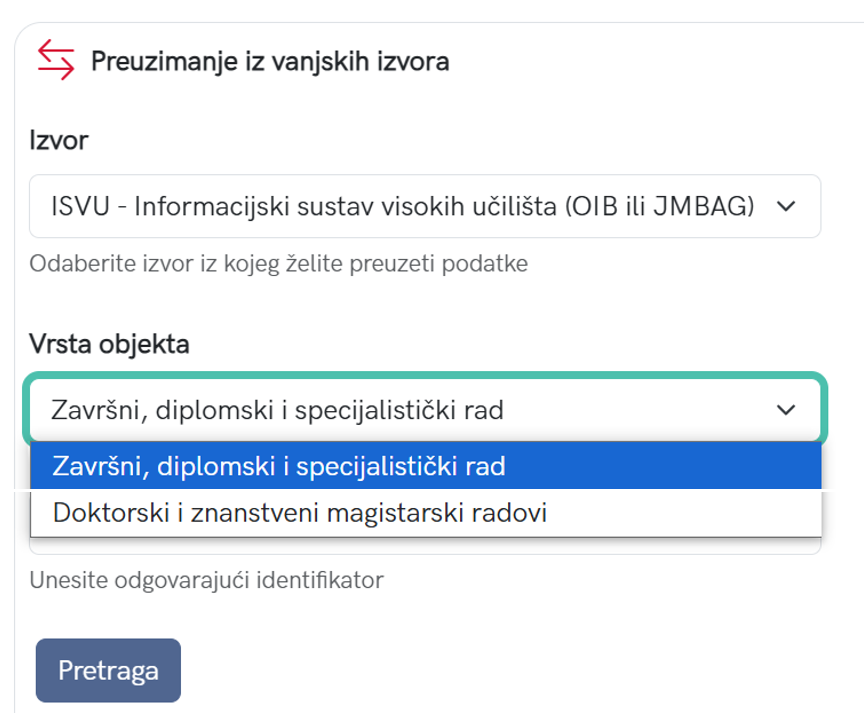 [Speaker Notes: Projekti samo iz CroRIS-a (bez slobodnog unosa)
Studijski programi – pojednostavljen odabir]
Dabar 2 – testiranje
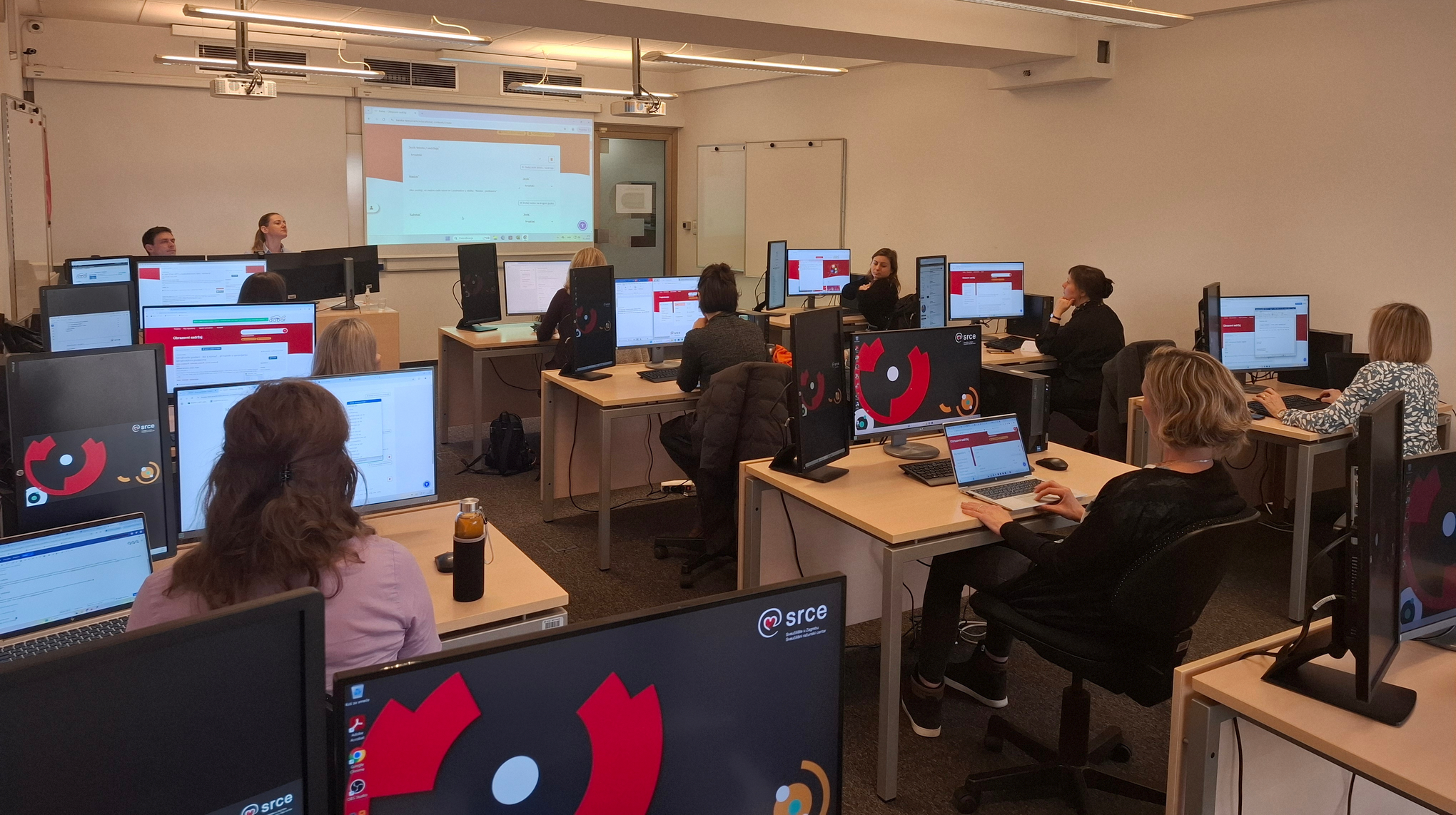 Srce Café:
prikazan dizajn, obrasci, upravljanje korisnicima, upravljanje vijestima, javni prikaz objekata, odluke radnih skupina, odluke o prilozima, izgled obrasca za napredno pretraživanje, način unosa autora, ...
10. 7. 2024., 5. 9. 2024., 3. 10. 2024., 7. 11. 2024.
Javna testiranja:
7. 2. 2025. Prilog u časopisu, Knjiga, Prilog u knjizi, Prilog sa skupa (u zborniku), Izlaganje sa skupa i Druge vrste dokumenata (https://wiki.srce.hr/x/rZX0D) 
7. 3. 2025. Obrazovni sadržaj, Plan upravljanja istraživačkim podacima, Skup podataka / istraživački podaci (https://wiki.srce.hr/x/m4V2DQ)
Dabar 2 – sljedeći koraci
Javno testiranje
10.4.2025. Završni rad, Slikovna građa, Audio građa
Još jedno testiranje početkom svibnja?

Testna migracija na uzorku repozitorija početkom svibnja

Srce Café s detaljnim planom migracije
što i kada radi tim Dabra, a što trebaju urednici repozitorija

Ciljani početak migracije je 29. 5. 2025.
očekivano trajanje
dostupnost sustava
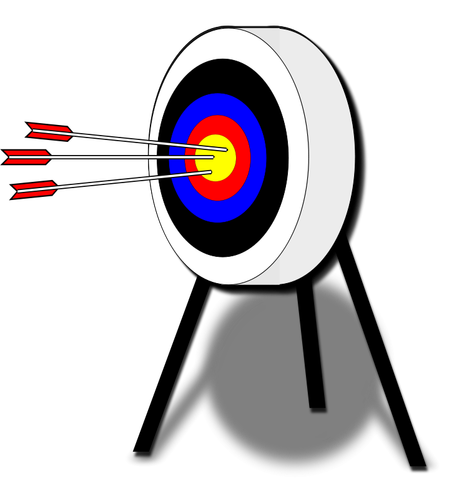 Dabar – plan razvoja
2025
Unaprjeđenje (automatizacija) upravljanja poslužiteljskim certifikatima
Unaprjeđenje podrške za Virtualne zbirke
dodavanju objekta u virtualnu zbirku prilikom unosa i ažuriranja
mogućnost filtriranja i sortiranja objekata unutar (velikih) virtualnih zbirki 

2026+
Novi objekt - Preprint
Unaprijediti podršku za istraživački softver (programski kod)
Budućnost dijeljenja rezultata istraživanja: uloga repozitorija
raznovrsniji sadržaji: podaci, softver i drugi rezultati

umrežavanje i integracija s drugim sustavima
s informacijskim sustavima (CroRIS) – jasne uloge
s alatima i resursima za analizu i obradu (EOSC Data Commons)
sustavima koji produciraju podatke

korištenje tehnologija UI za naprednije pretraživanje i pronalaženje podataka (EOSC Data Commons).
[Speaker Notes: Načela otvorene znanosti … prepoznavanje značaja sustavne pohrane i dijeljenja svih rezultata rada]
https://dabar.srce.hr/dabar@srce.hr
https://dabar.srce.hr/dabar@srce.hr